CATECHISME – EVEIL A LA FOI
CATECHISME – EVEIL A LA FOI
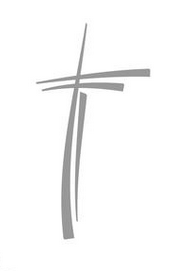 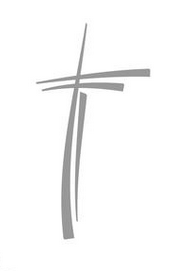 Vous souhaitez que votre enfant apprenne à mieux connaître Jésus et qu’il approfondisse sa Foi en la partageant avec d’autres enfants et adultes ?
Vous souhaitez que votre enfant apprenne à mieux connaître Jésus et qu’il approfondisse sa Foi en la partageant avec d’autres enfants et adultes ?
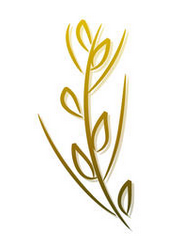 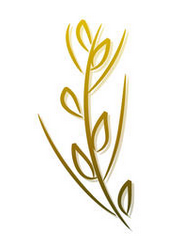 Pour les enfants de 3 à 7 ans :
l’Eveil à la Foi
	Au programme, chants, prières, bricolages et dessins
	5 séances dans l’année, le samedi après-midi.

Pour les enfants en CE2, CM1 ou CM2 :
le catéchisme
Chaque semaine, l’occasion leur est donné de comprendre ce qui est vécu dans les sacrements et de découvrir la Parole de Dieu.
Pour les enfants de 3 à 7 ans :
l’Eveil à la Foi
	Au programme, chants, prières, bricolages et dessins
	5 séances dans l’année, le samedi après-midi.

Pour les enfants en CE2, CM1 ou CM2 :
le catéchisme
Chaque semaine, l’occasion leur est donné de comprendre ce qui est vécu dans les sacrements et de découvrir la Parole de Dieu.
Et si vous souhaitez devenir catéchiste, nous avons besoin de vous ! Pas besoin de compétences particulières tant le parcours est bien préparé. N’hésitez pas !
Et si vous souhaitez devenir catéchiste, nous avons besoin de vous ! Pas besoin de compétences particulières tant le parcours est bien préparé. N’hésitez pas !
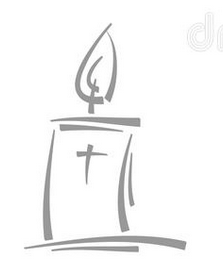 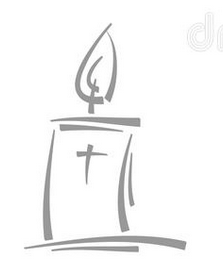 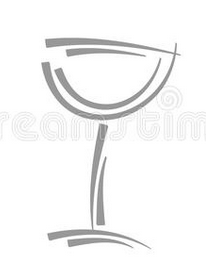 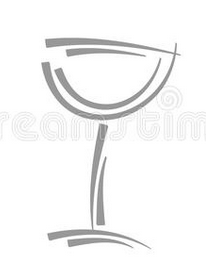 Informations et inscriptions :
Samedi 23 juin de 10h à 12h
Mercredi 27 juin de 9h à 11h
Informations et inscriptions :
Samedi 23 juin de 10h à 12h
Mercredi 27 juin de 9h à 11h
Paroisse St Joseph de Buzenval
3, passage St Antoine – Rueil Malmaison
Tél. 01.47.51.06.26 / courriel : stjoseph@rueil.diocese92.fr
www.rueil.diocese92.fr
Paroisse St Joseph de Buzenval
3, passage St Antoine – Rueil Malmaison
Tél. 01.47.51.06.26 / courriel : stjoseph@rueil.diocese92.fr
www.rueil.diocese92.fr